SEPARATING MATTER
Recall
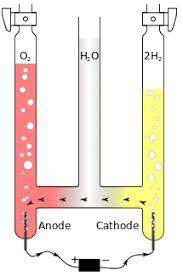 Compounds can be separated into its constituents using ENERGY (because energy is needed to break the chemical bond). Like heat or electricity
Eg. Electrolysis is the process of separation water into oxygen and hydrogen.
Separating Mixtures
Mixtures are composed of different elements NOT chemically bonded together so they can be separated easily using physical means based on their physical properties.
Separation techniques for mechanical mixtures
filtration, 
evaporation, 
sublimation and 
magnetic separation
Centrifugation.
MIXTURES CAN BE SEPARATED BY PHYSICAL MEANS
How would you separate the components of these heterogeneous mixtures? 

Sand marbles?
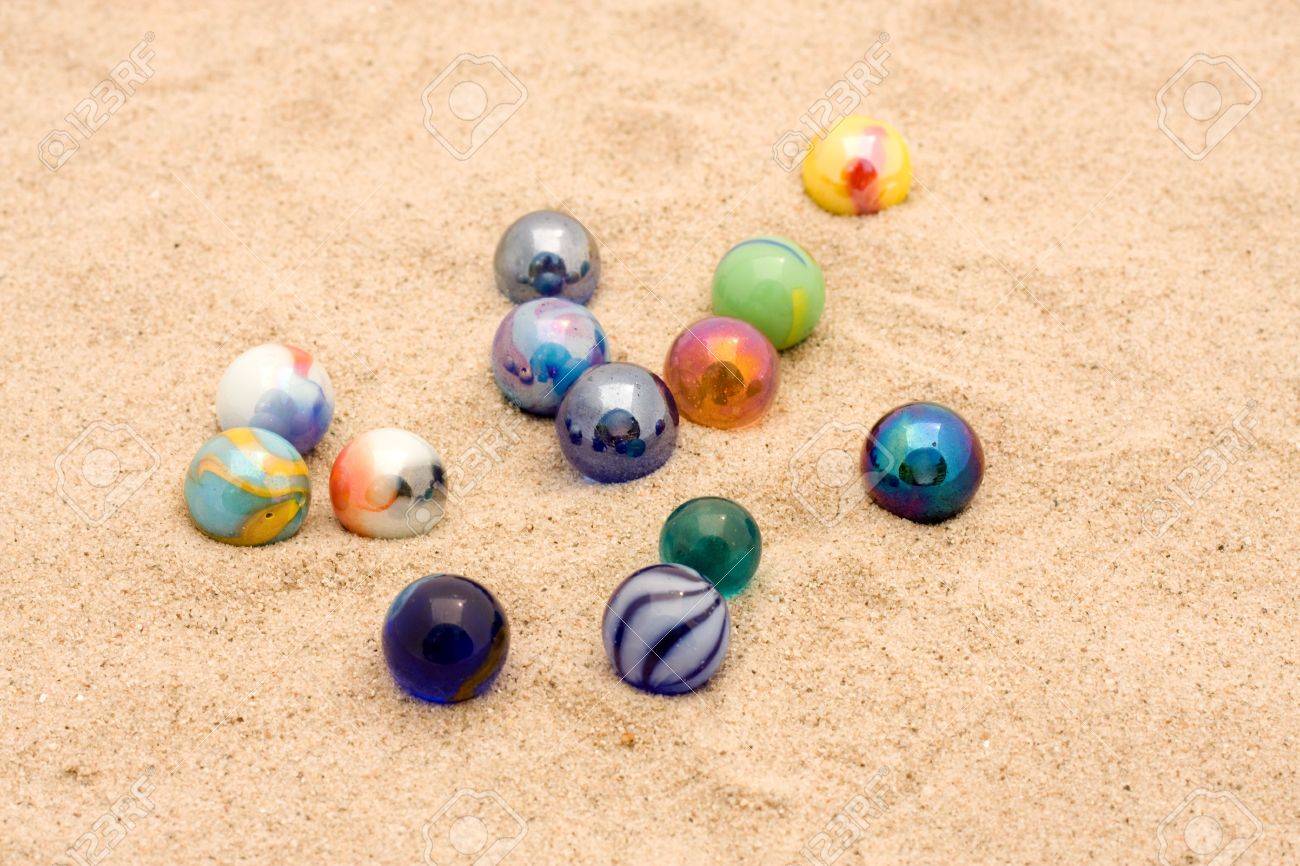 Hand picking
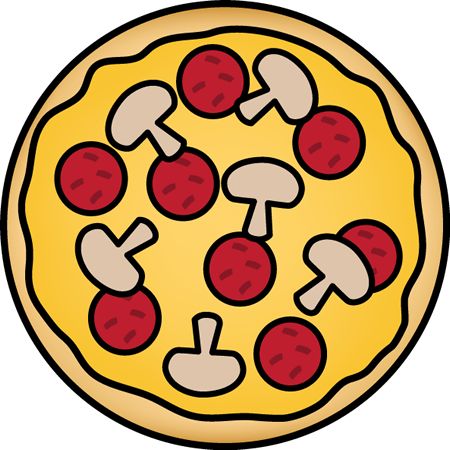 How would you separate the components of these heterogeneous mixtures? 

Sand and water?
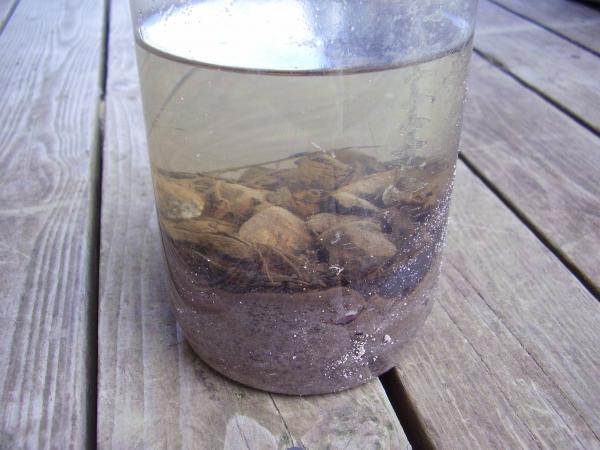 Filtration
Based on solubility
Coffee
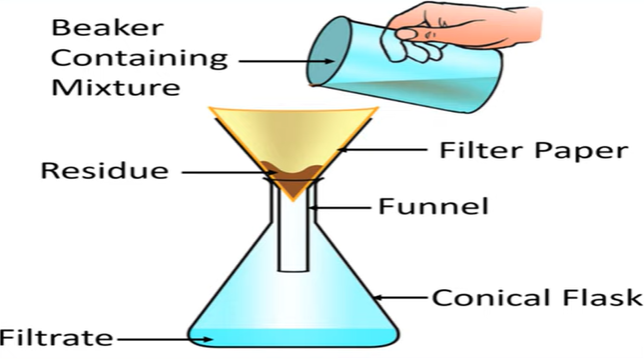 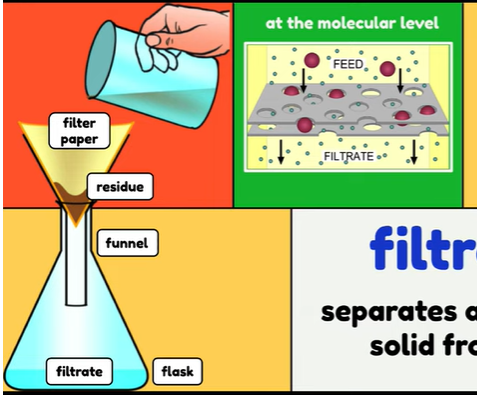 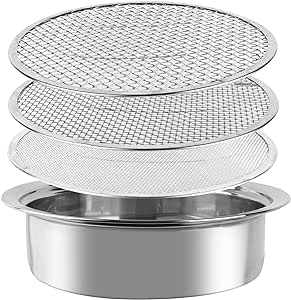 Sifting, Sieving, Straining – like filtering
Baking, Landscaping
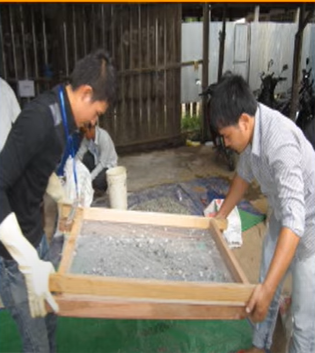 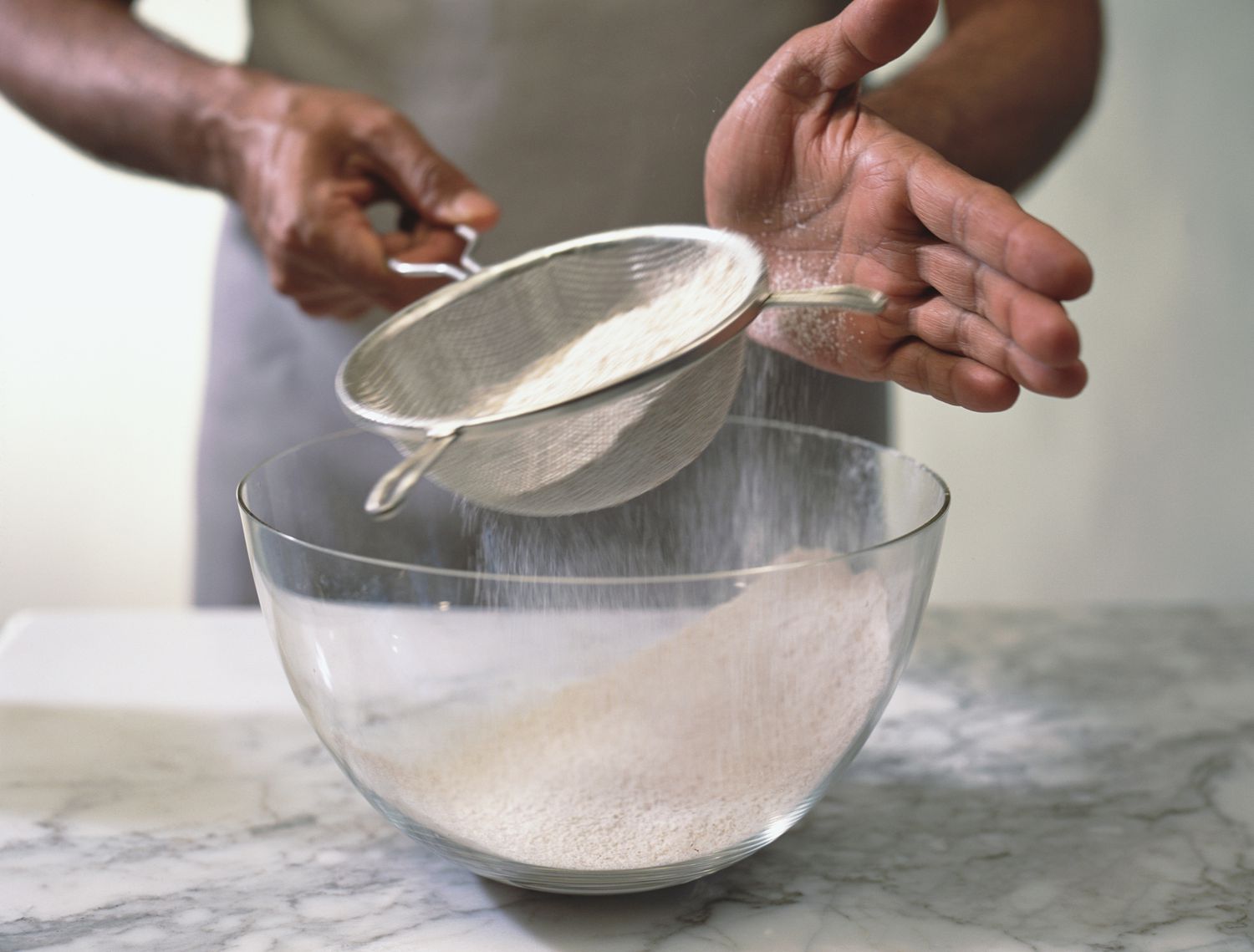 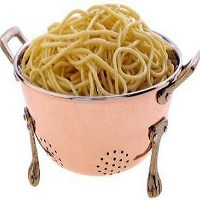 Decantation
Different density
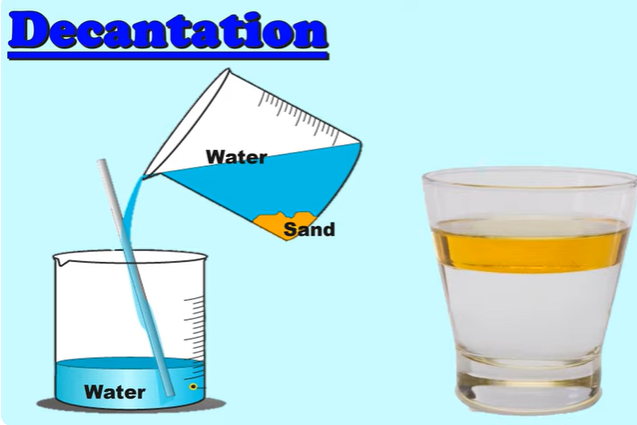 Floatation
Using magnets
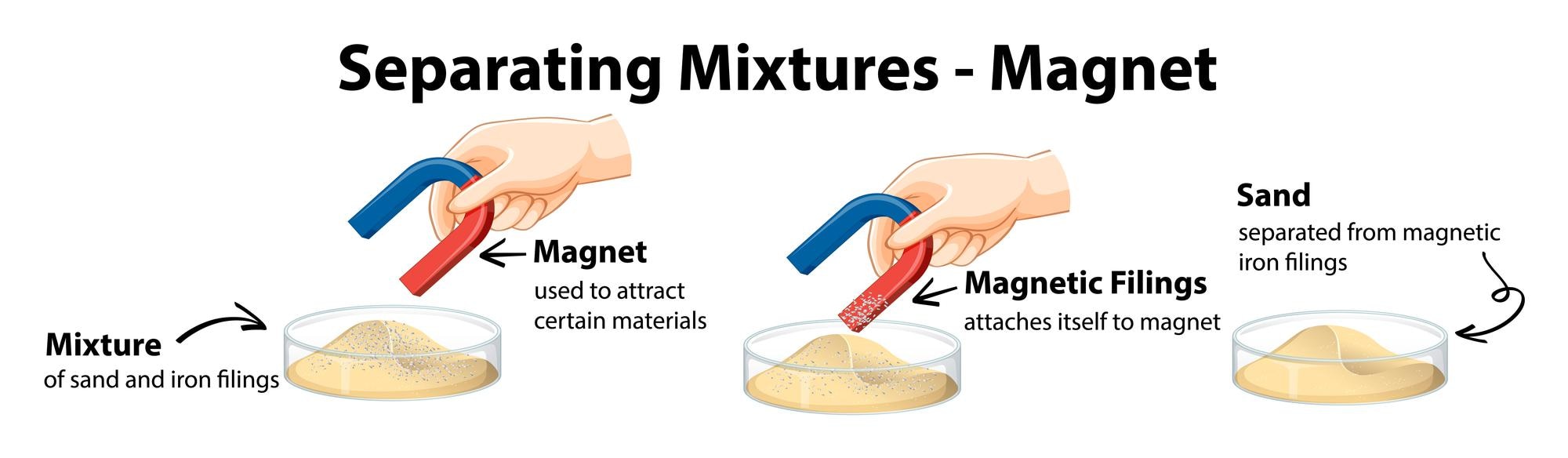 Magnetism is a physical property of iron but not sand
Centrifugation- for particles too small to filter.Spins at high speeds. Denser particles force to bottom.
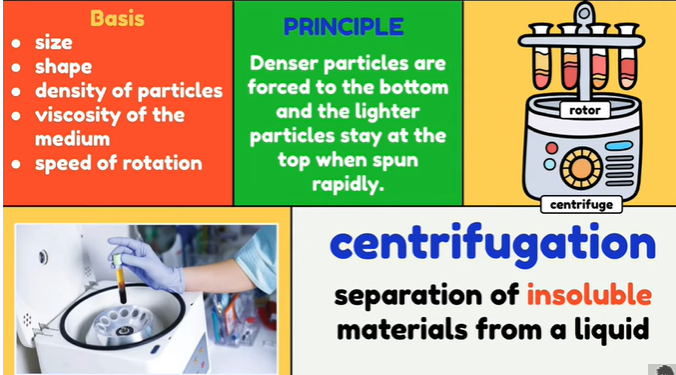 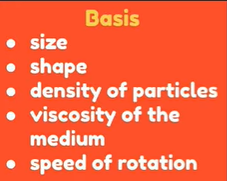 Separating homogenous mixtures  (solutions)
Dissolved substances
Evaporation
Difference in solubility
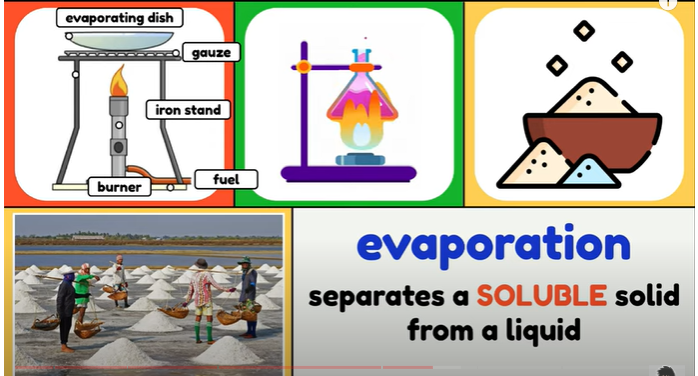 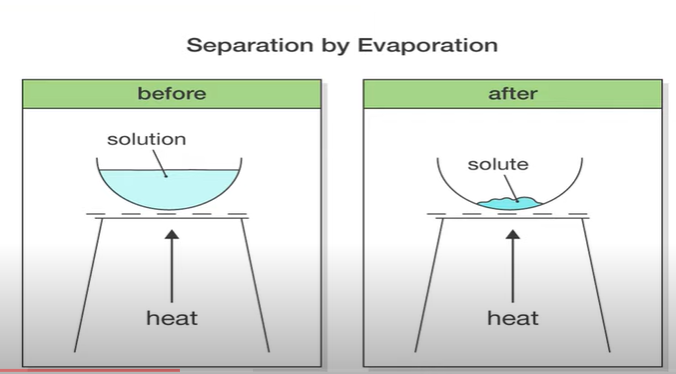 Distillation
The substance with the lowest boiling point will boil first
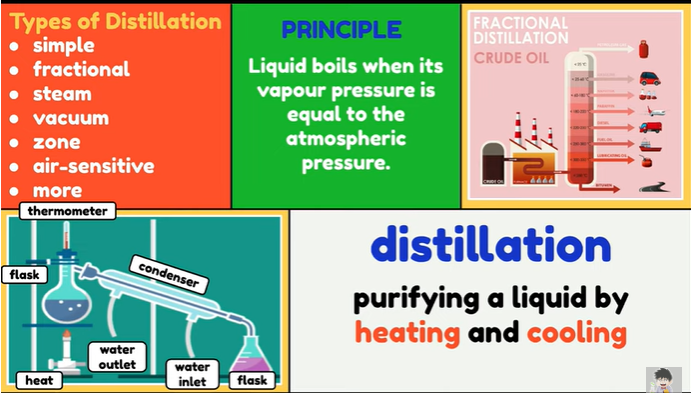 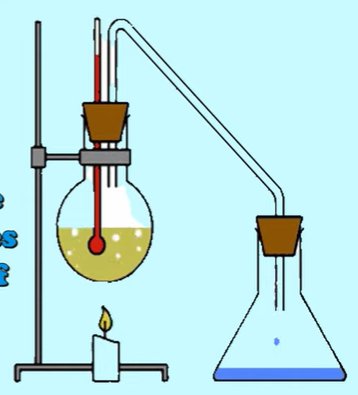 Chromatography
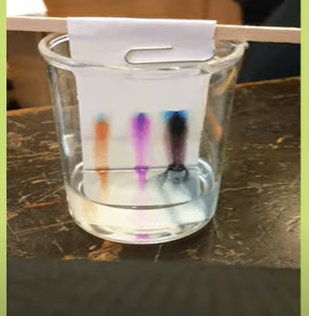 Based on solubilities, size, charge, and/or polarity. 
Uses a “medium”: gel or paper
Solvent moves through the medium, carrying the solute with it.
Solutes move at different rates through the medium due to their different solubilities/charge/size/polarity.
[Speaker Notes: https://www.youtube.com/watch?v=eHCuJjIBIpY]
Gel Chromatography
Solutes move at different rates through the medium due to their different size:





(Like filtering)
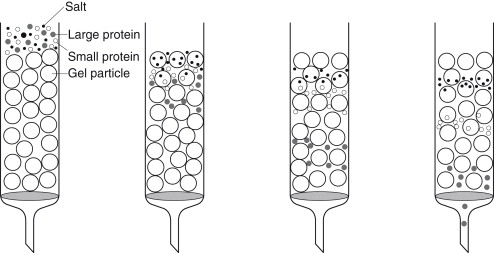 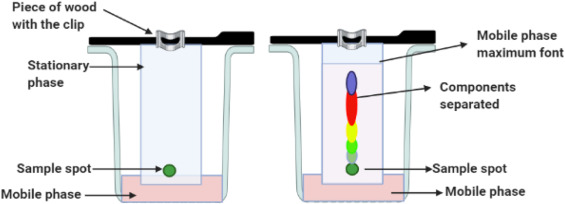 Paper Chromatography
Sample (solute) placed on chromatography paper,
Solvent (water, acetone, etc) moves up paper, carrying sample (solute) with it.
The sample is a mixture 
Different components of mixture move up paper at different rates based on their solubilties in the solvent
Practice
Separating Matter WS
Chromatography Lab
Activity: Candy Chromatography
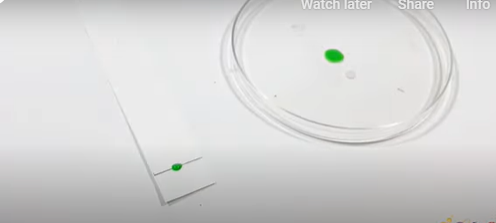 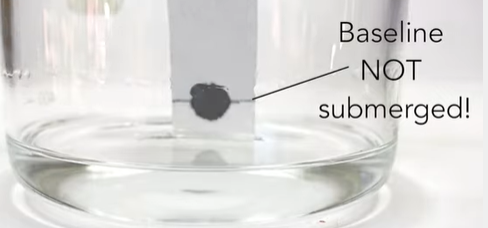 Be able to discuss what paper chromatography is, Know how to make sense of your results
Provide trouble shooting tips

https://www.sciencebuddies.org/blog/chromatography-science-projects